Guide to Using Project Libre
For Gantt Charts and Budget
Steps to Build Gantt Chart
1. Complete dependency table with:
Id
Task name
Duration
Predecessor


2. Document your Assumptions:
Holidays
Start date
etc
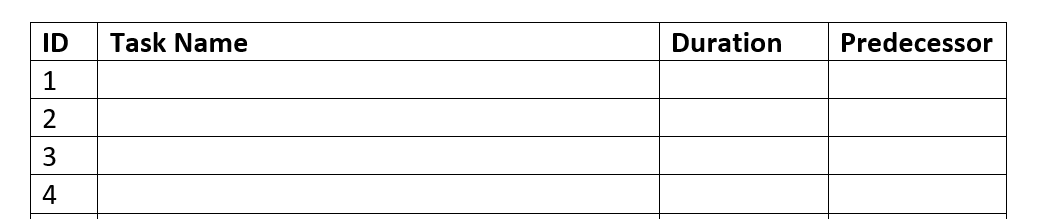 3. Open Project Libre
Click Create Project
Enter Project Name
Enter Project Start Date

To set milestones:
Create a milestone task name
Set Duration to ‘0’ days


4. Enter Task name, Duration and Predecessor into rows
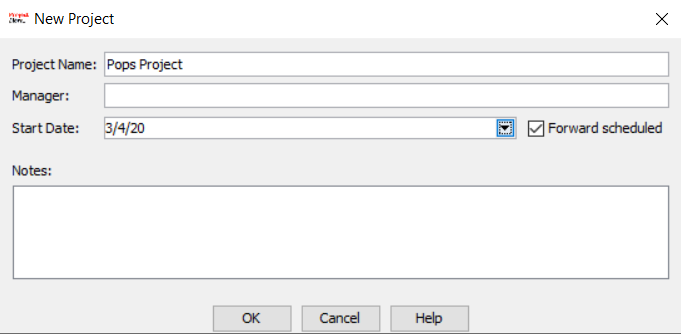 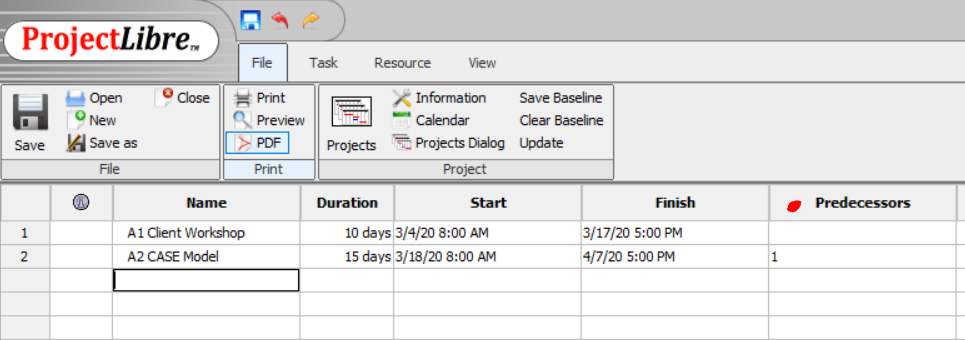 5. Add holidays 
On FILE go to CALENDAR
Select dates
Set to NON-WORKING TIME
Repeat for all holidays

6. Add Project Summary Task
Insert New Task above task 1
Right click on ID 1
Choose New
Type in Name of Project
Select all Task below
On TASK click INDENT
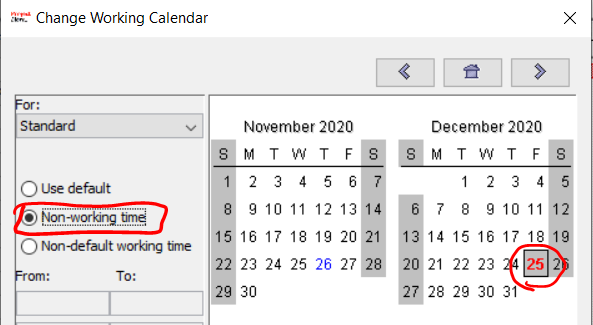 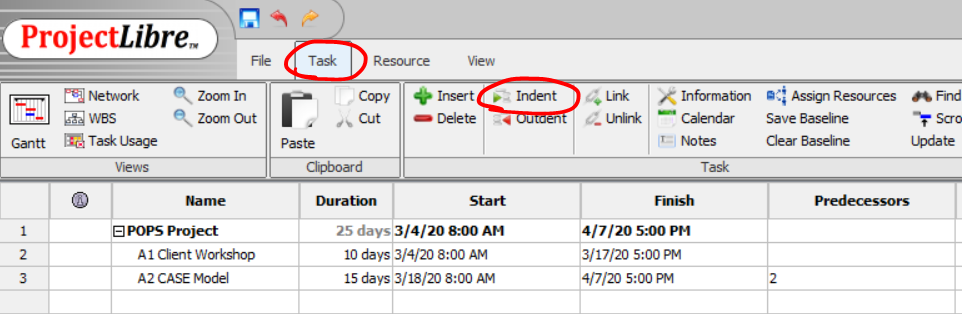 7. Add Total Slack Column
Right Click on Duration Column heading
Choose Insert Column
On Dialog box, choose Total Slack







8. Add Resources
Go to RESOURCES click Resources Button
Type in resource names
Use separate rows for 
  each resource
Add the Standard Rates
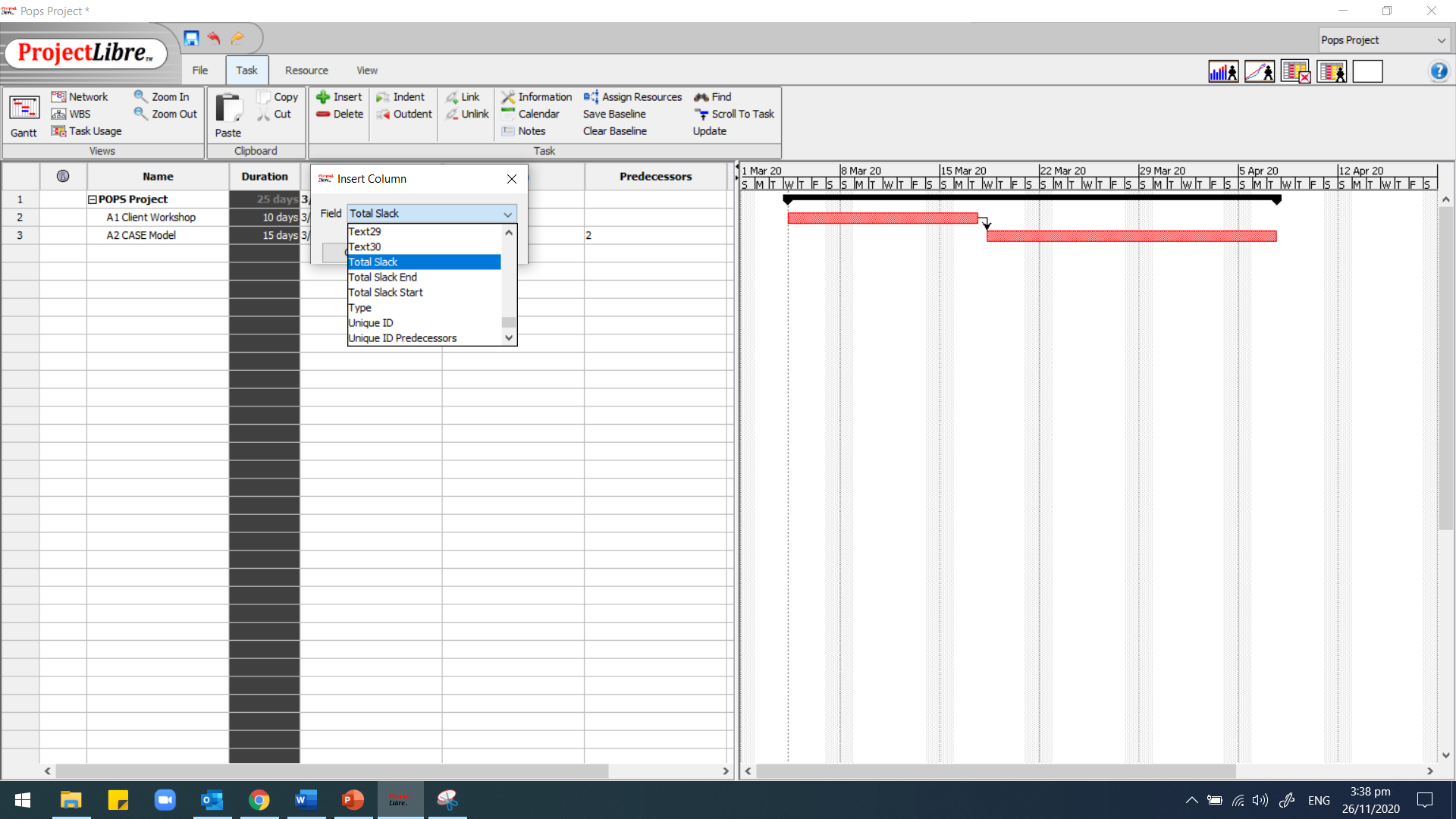 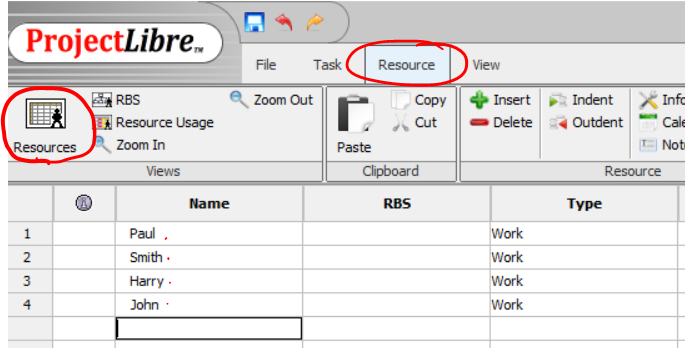 9. Assign Resources to Tasks
Go back to Gantt Chart view 
TASK click Gantt

Double click first task
Go to Resources Tab
Click Assign Button
Select resource 
Click Assign

Repeat for each Task



Insert COST Column
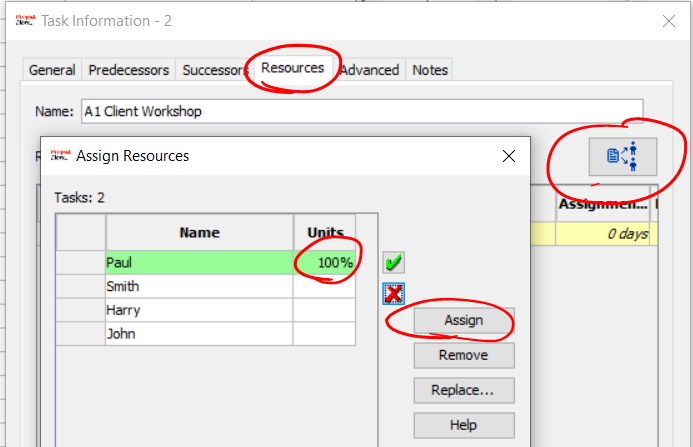 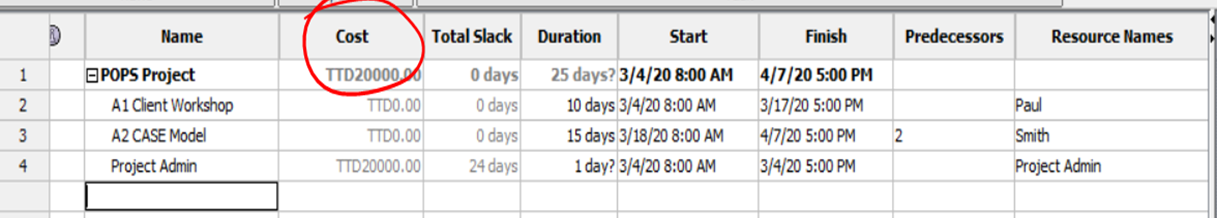 10. Add Overhead Cost Elements e.g. Accommodation
Go to Gantt Chart View
Add Cost Elements as a Task
Enter project Duration




Assign Resource to Task
Repeat for each Overhead Cost
element
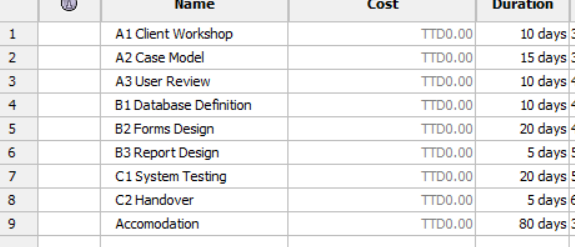 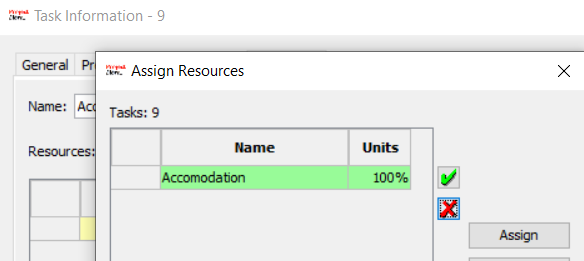 11. Add Fixed Cost to Gantt Chart
Go back to Gantt Chart view
Enter in new Row:
Name- the Fixed Cost Elements e.g. Hardware
Duration- ‘0’
Insert Fixed Cost Column
Enter the Amount in the Fixed Cost Column
Repeat for each Fixed Cost element
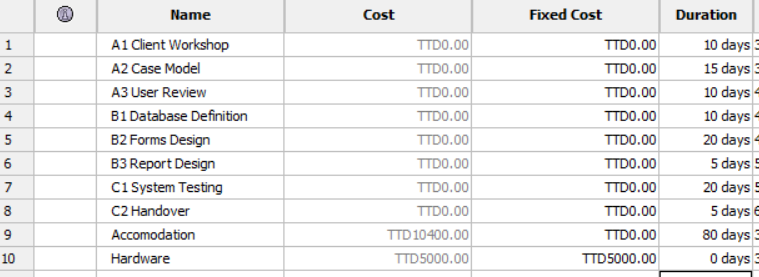 12. Screen Shots for Gantt Chart
Before:
Check that all the columns are visible
Task, Cost, Total Slack, Duration, Start, Finish, Predecessor, Resources
Check that all bars are visible
On TASK
Click Zoom Out





Once, OK
Use either Snipping Tool OR Prt Sc button on Keyboard
Paste into Final Report
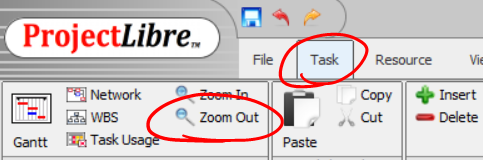 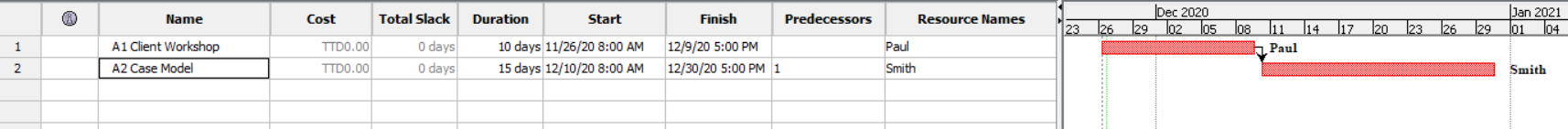 13. Screen Shots for Budget

Project Information Statistics Dialog Box




Cost per Resource 
-> Go to Resource
-> RBS


Cost per Task
-> Go to Task
-> WBS
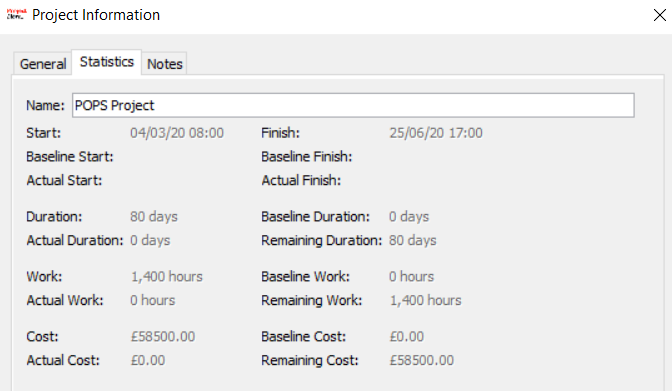 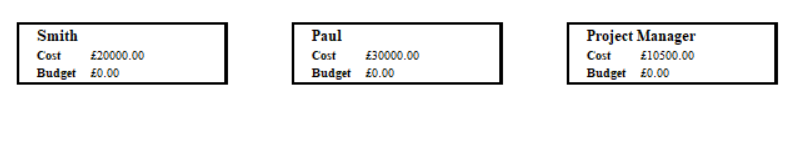 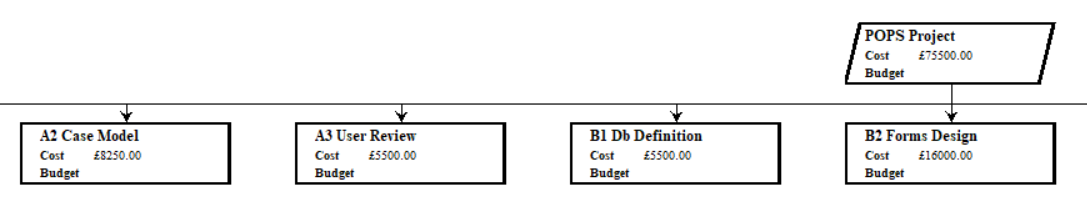